11th euroCRIS Strategic Seminar
Brussel, Sep 9 – 10 2013

Discovery Metadata
Friedrich Summann
COAR / Bielefeld University Library
Discovery Metadata
Overview
Introduction 
Institutional Repositories – Metadata Issues
Institutional Repositories – future challenges
Examples
COAR
Confederation of Open Access Repositories

Enhances the visibility of research outputs
Paves the road to interoperability
Fosters knowledge exchange on repository issues
Strengthens international open access implementation
Metadata Background
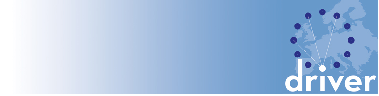 DRIVER Guidelines 2008 
OpenAire Guidelines

DINI Certificate 2010 (2013)
OAI-PMH Harvesting for BASE / DRIVER / OpenAire
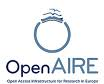 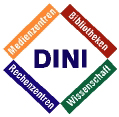 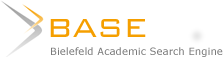 Discovery  Experience
Harvesting  (OAI-PMH) (BASE, DRIVER,  OpenAire)

 3300 Repositories  (2700 active)
 70 Mill. Metadata Records (50 Mill. active)

Ingesting (proprietary APIs) (local PUB system)
 Local unit/person data
 ISI, ArXIV, INSPIRE, PubMed  import
 UK PMC Research Data import
 Metadatenfetch  ISI, ArXIV, INSPIRE, PubMed
 
ISI citation information
The IR – past, present, future
Started late ninetees
 Contents starting with thesis
 OAI-PMH definition 2001
 Open Access movement
 Establishing a global repository network
 Extending 
Size
Quality
Services
DRIVER Guidelines
provides orientation

  for managers of new repositories to define their      local data-management policies
  for managers of existing repositories to take steps  towards improved service
  for developers of repository platforms to add supportive functionalities in future versions
DRIVER Guidelines
Focus on:
 Textual Resources
 Using oai_dc as metadata format

OAI-PMH:	Protocol Requirements
OAI-PMH:	Additional Requirements
DRIVER DC: 	Metadata Requirements
OAI-PMH : Protocol Requirements
Stability
 Protocol compliance (OAI-PMH 2.0)
 XML validity
 Support of Incremental Harvesting

 Deleting strategy 
 (persistent, transient)
 Set for OA documents  (driver)
 Batch size  (100 - 500 records per response)
 Resumption Token life span  (at least 24 hours)
OAI-PMH : Metadata Requirements
Fulltext link
Content Recommendations
identifier
creator 
contributor
source (citation)
Standardized Contents 
type
language
date
Repository Metadata
Repository Type
 Technical Platform
 Country 
 Classification used
 Geocodes
 Start page
 Institutional affiliation
The IR – past, present, future
More than 3000 repositories, around 70 Mill. Objects
 World-wide coverage 

 But: Institutional Repositories  are at  a turning-point:

 More and more overlapping systems  
 local(CRIS, Publishing Platform, etc)
 external (Subject Repositories, ResearchGate etc.)
 Scholarly communication process changes
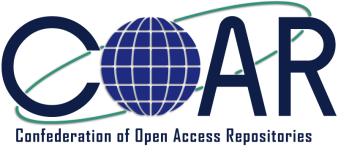 COAR Interoperability Project
Phase 1: The Case for Interoperability for Open Access Repositories
Phase 2: Open Discussion
Phase 3: The Current State of Open Access Repository Interoperability (2012)
Phase 4: COAR Roadmap for Future Directions for Repositories Interoperability
The repository landscape 
        (internal and external)
Local Repository Landscape
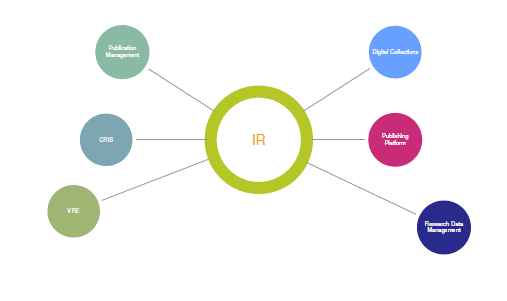 Draft Interoperability Roadmap
Current Situation and Strategic Challenges
 Vision, Goal, Objectives 
 Users and Stakeholders Needs
 Scientists (author, reader)
 Institution
 Funder organizations
 Publishers, information companies
 The Repository Landscape
 Interoperability Issues
 The Road Map
A special case:
 
Interoperability CRIS  systems - IRs
The CRIS – IR relation
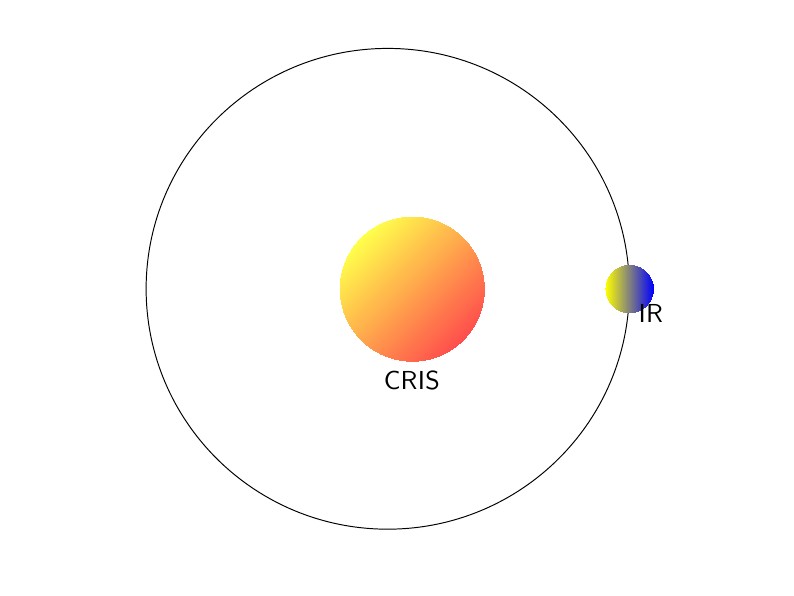 The  IR -  CRIS  relation
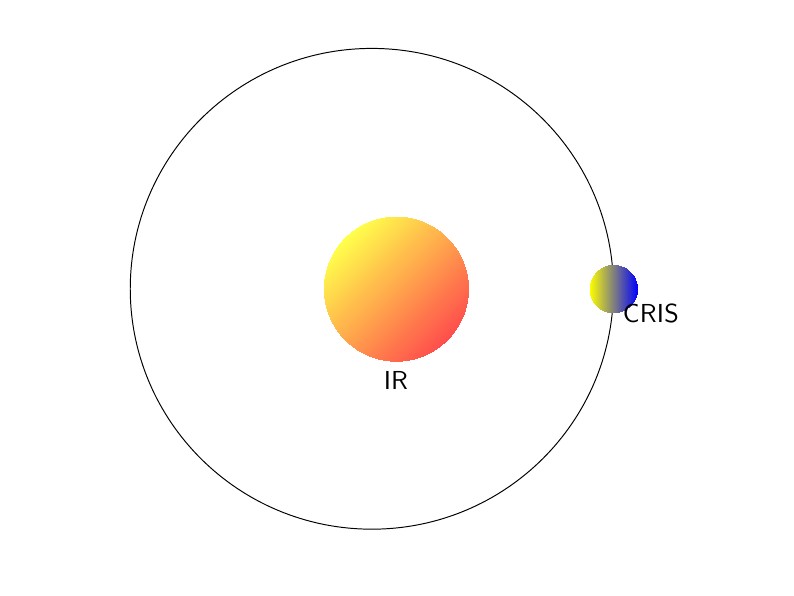 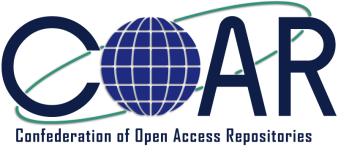 Interoperability issues and use cases
Visibility (google metrics, webometrics, statistics)
Data issues (Formats, quality, enhanced publications, linked data, research data)
Sustainability (services, documents)
Add-on services and features (embedding, publication lists, export, bibliometrics)
Technical basics (architecture, protocols)
Metadata Issues
Extended Metadata Formats
 Data Curation (manually/automatically)
 Metadata Enhancement
 Linked Open Data
 Enhanced Publications
 Automatic Classification
 Research Data
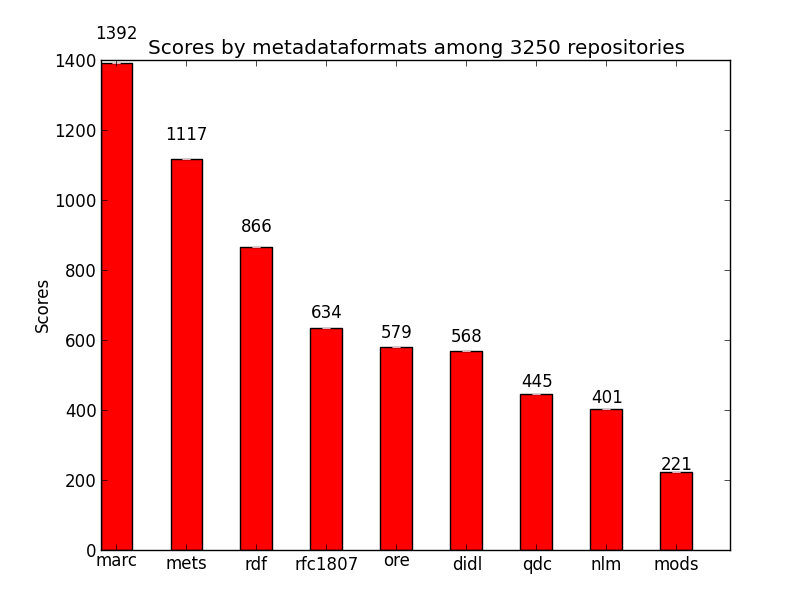 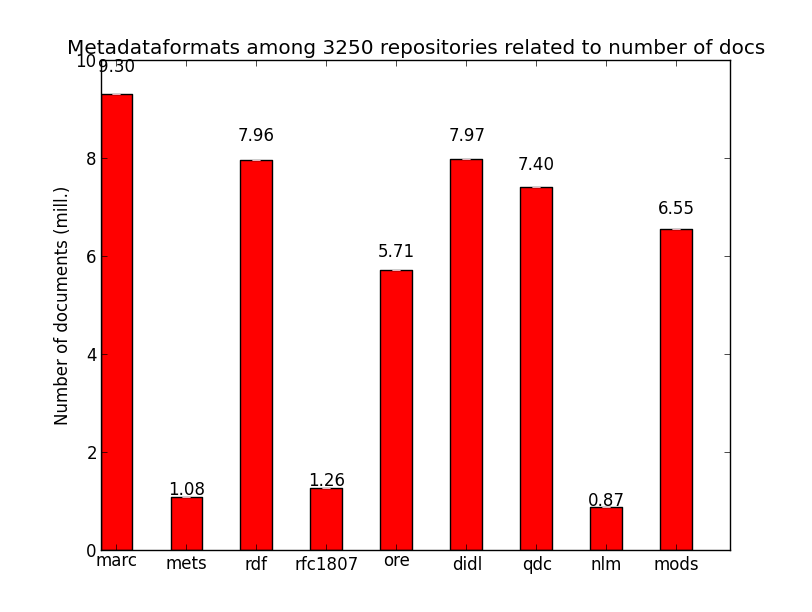 Metadata Ingest
Based on proprietary APIs
 Local unit/person data
 ISI, ArXIV, INSPIRE, PubMed  import
 UK PMC Research Data import
 Metadatenfetch  ISI, ArXiv, INSPIRE,    PubMed
 ISI citation information
Metadata Requirements
Quality (following the guidelines)
 Richness
 Stability
 Updated 
 Relations information

 APIs (bi-directional)
Example: our local approach
No CRIS system available
 No repository platform anymore
     but a publication management system
     (open source cooperation with UL Lund, UL Gent)
 Extending this system
 Research Data
 Project Information
 Awards Information
Institutional Repository
 some examples of future
        developments
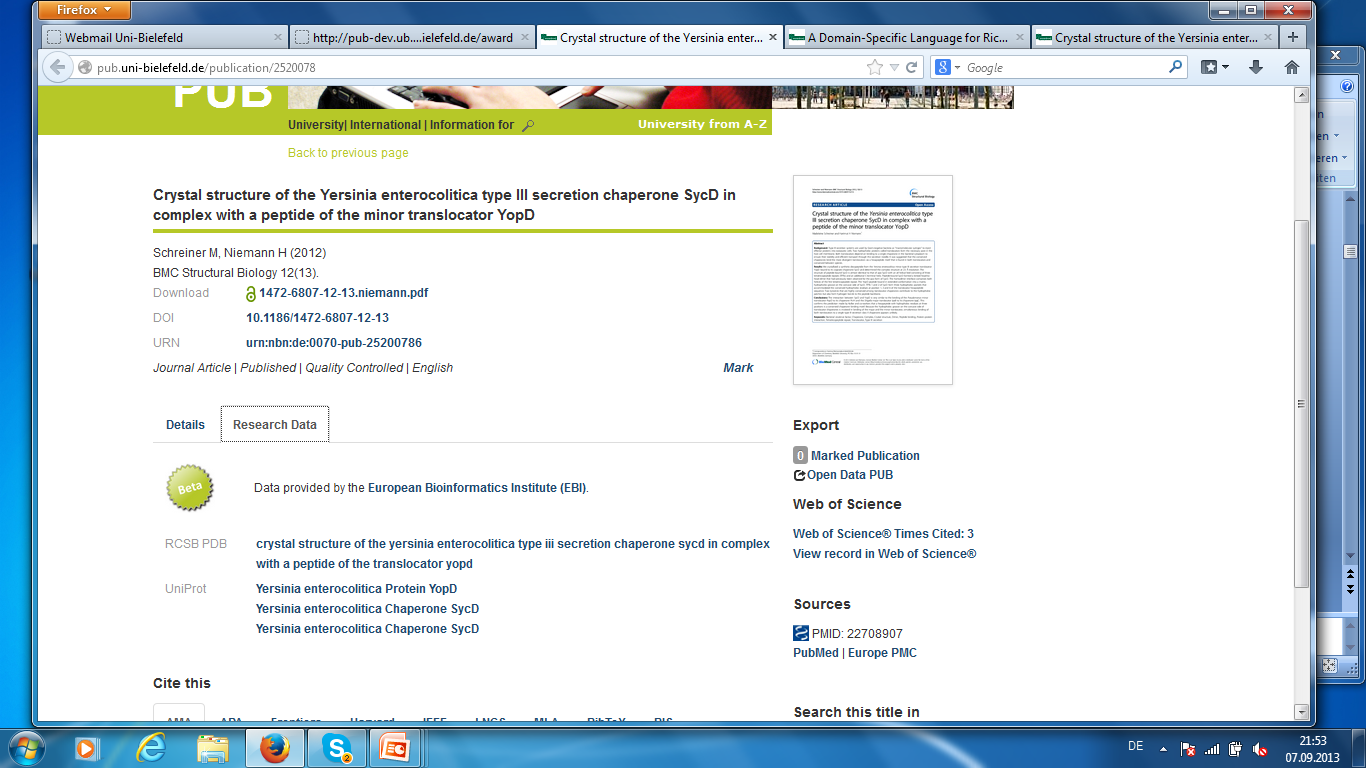 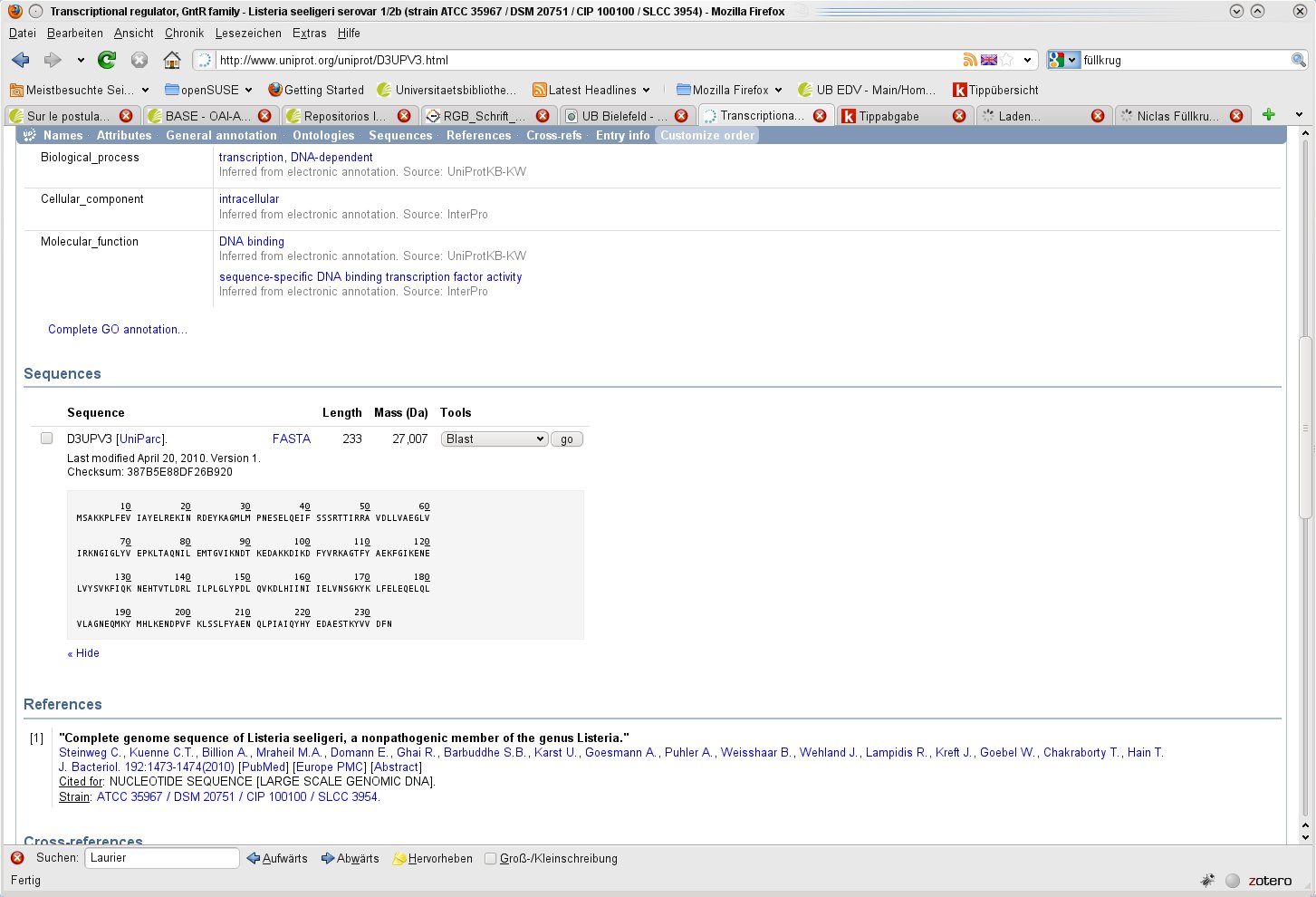 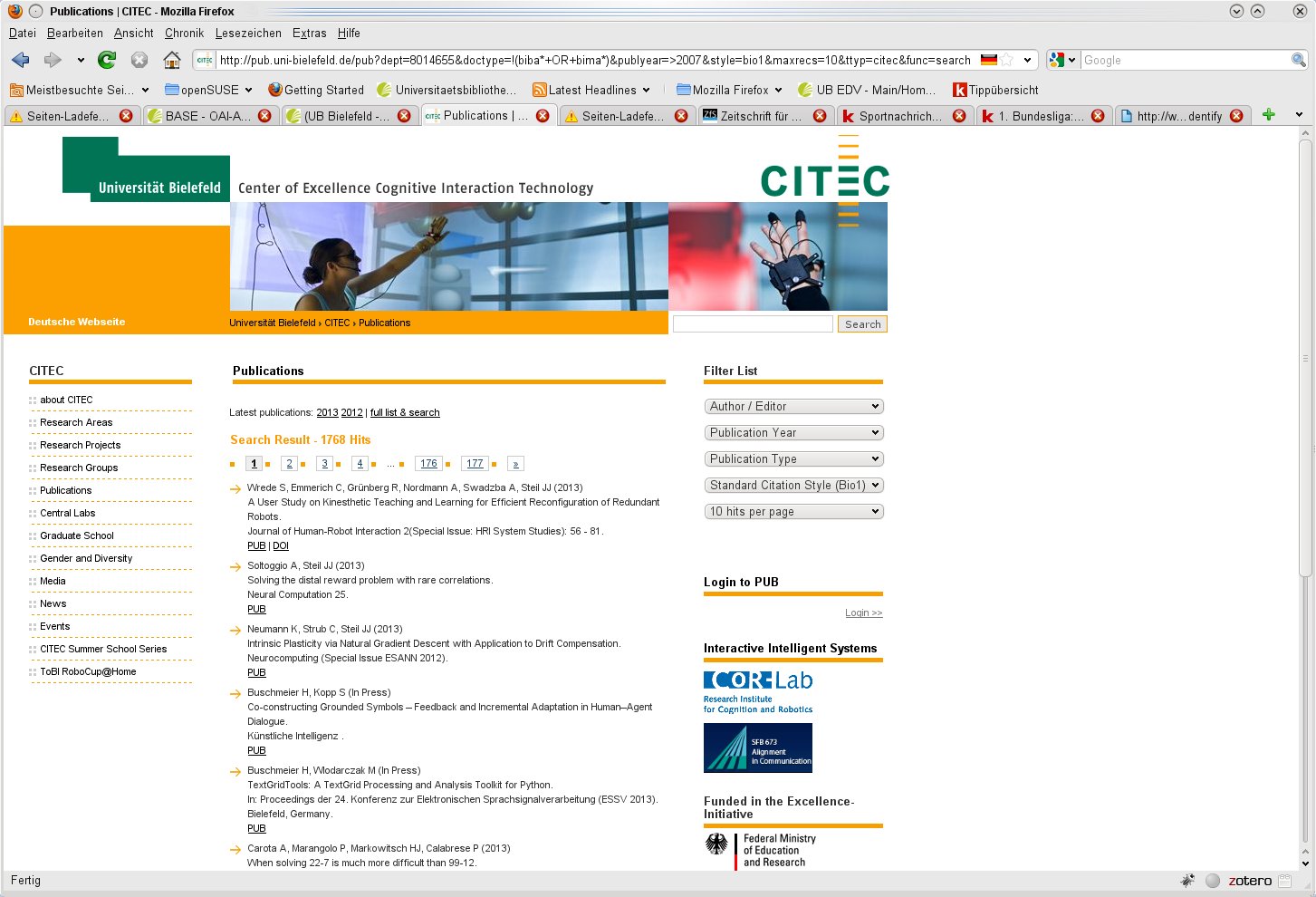 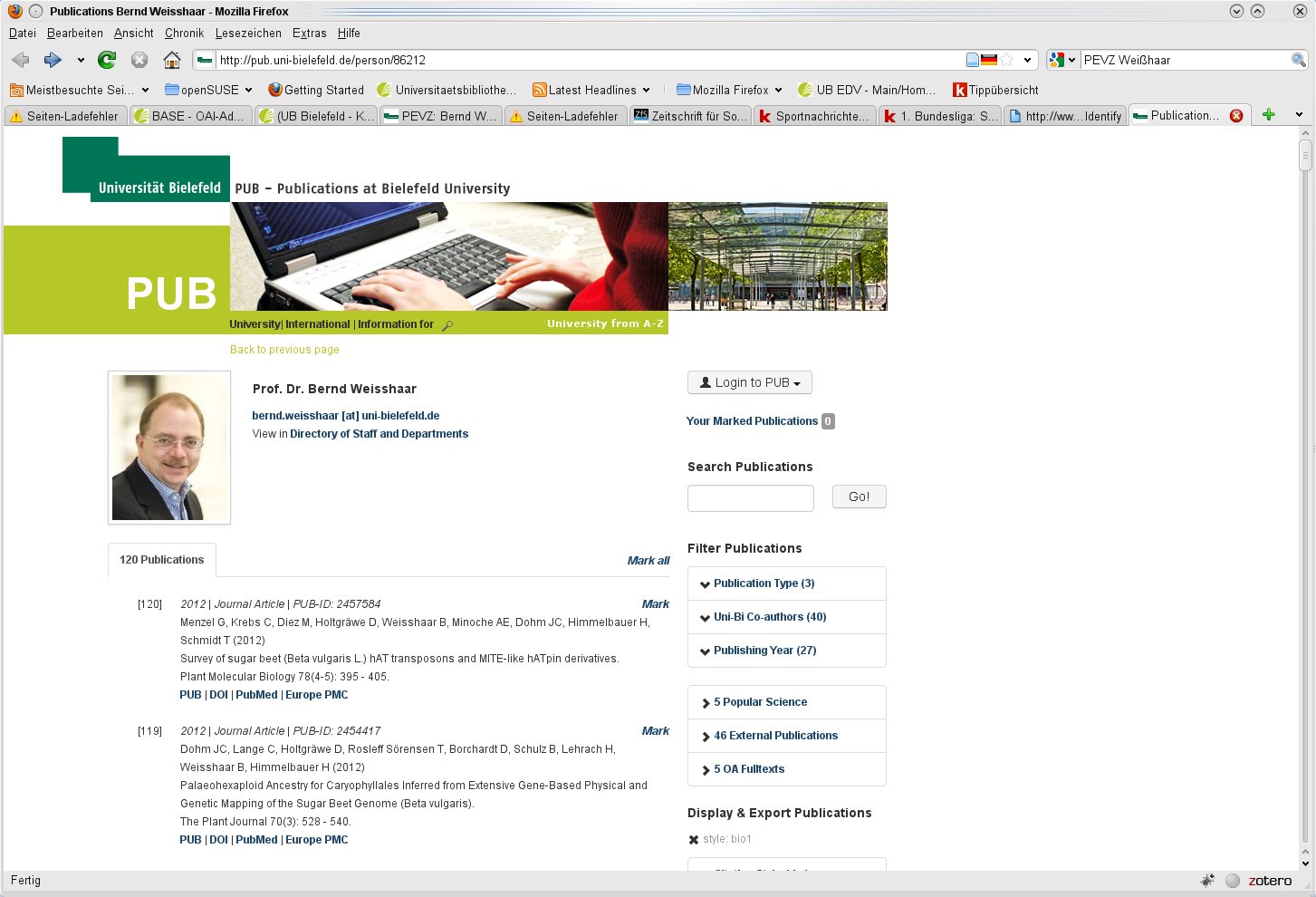 Embed Generator (Publication Lists)
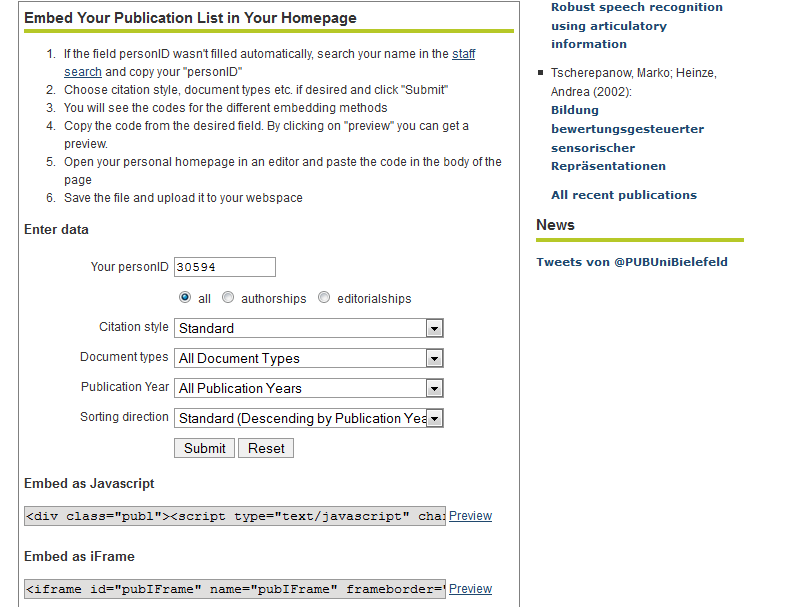 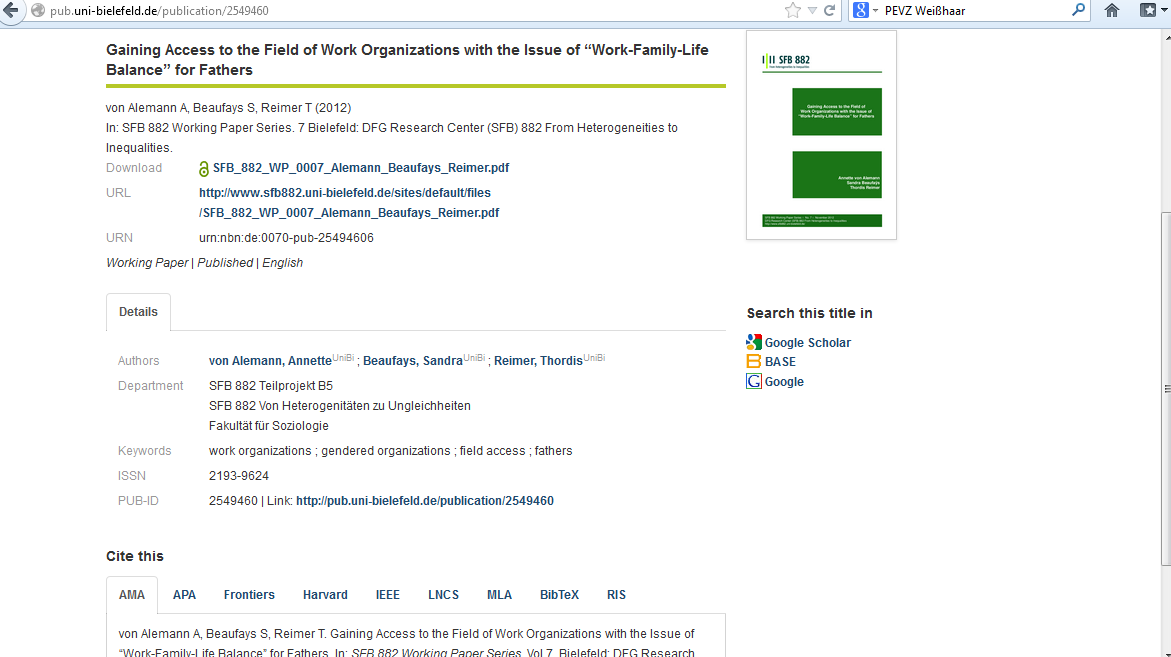 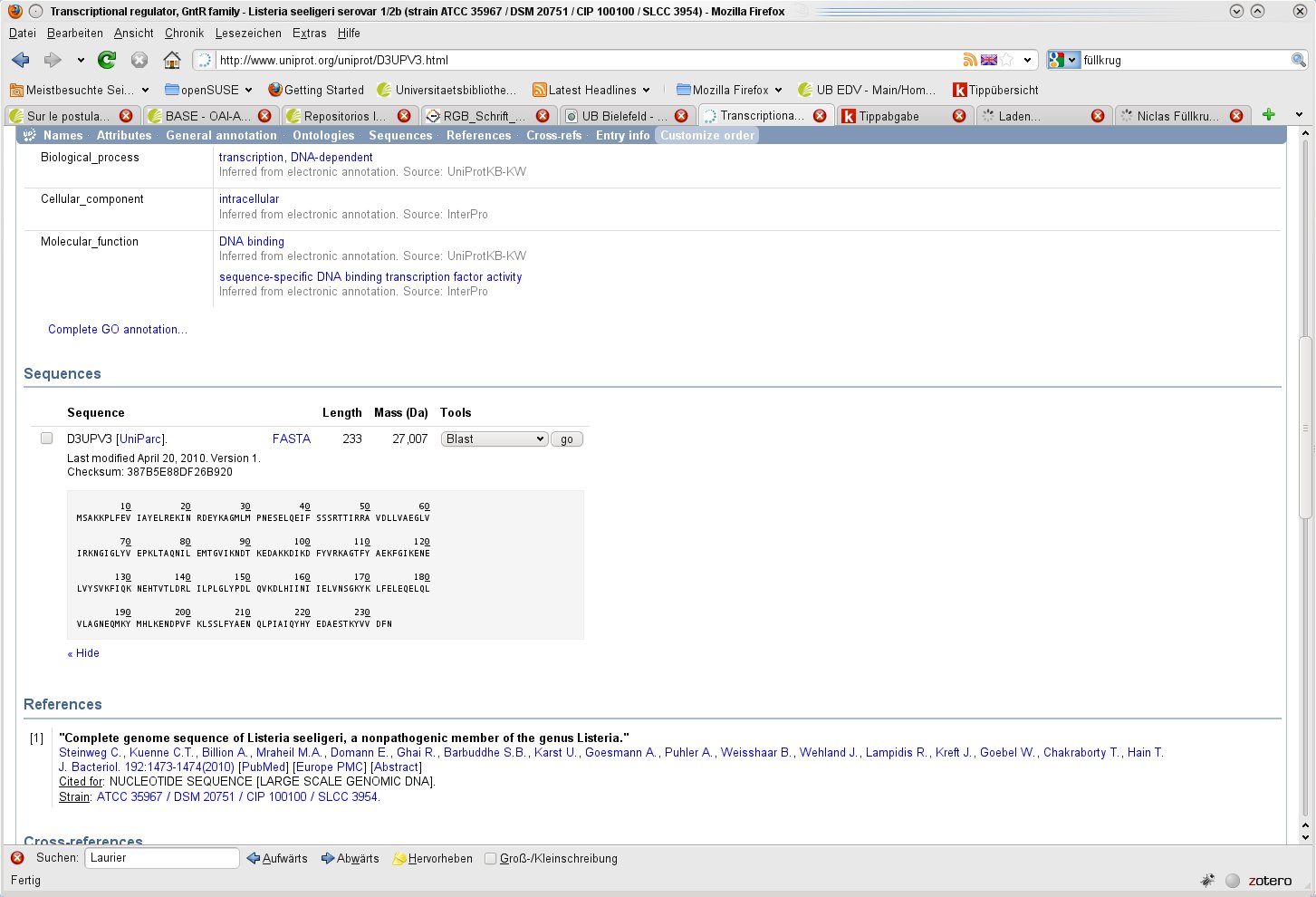 Thank you!

Friedrich Summann
friedrich.summann@uni-bielefeld.de